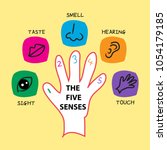 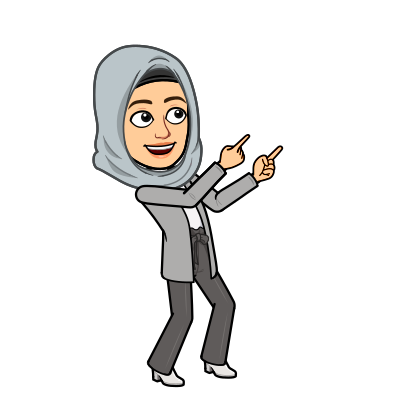 U3:Five senses
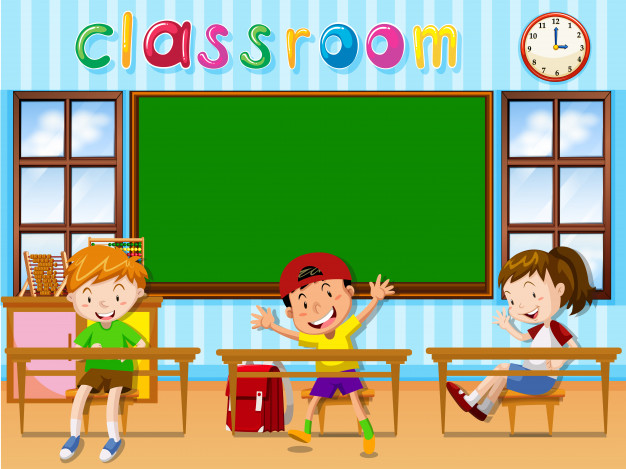 Learning objectives:
1- Identify five senses.
2- Revise parts of the body.
3- Understand the meaning of adjectives(happy, sad……).
4-Understand the concept of opposites.
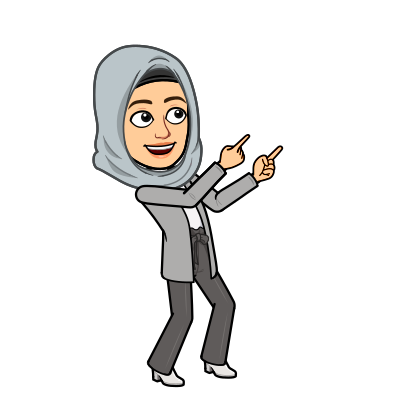 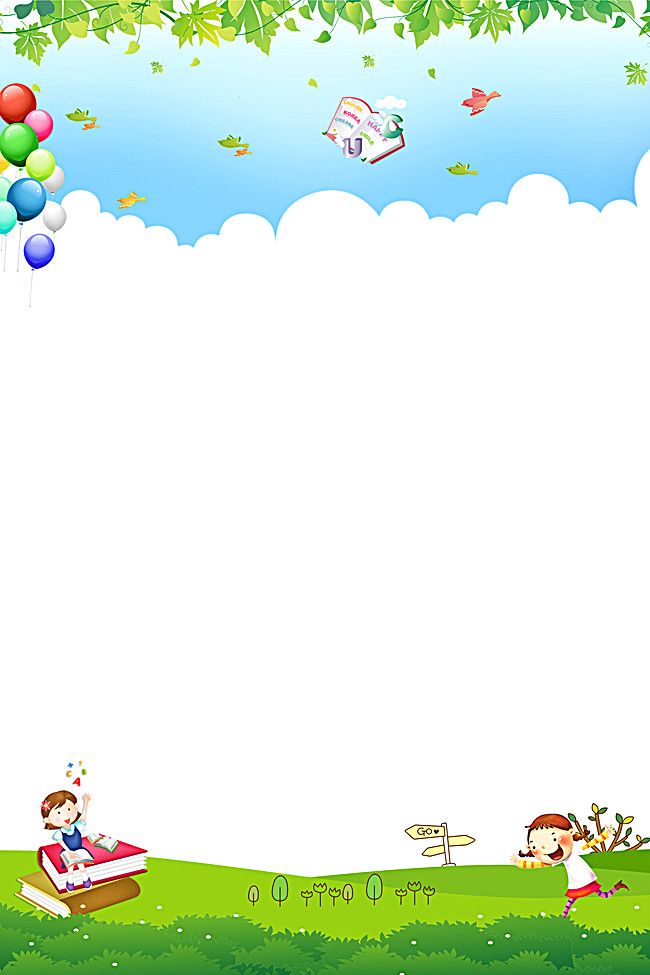 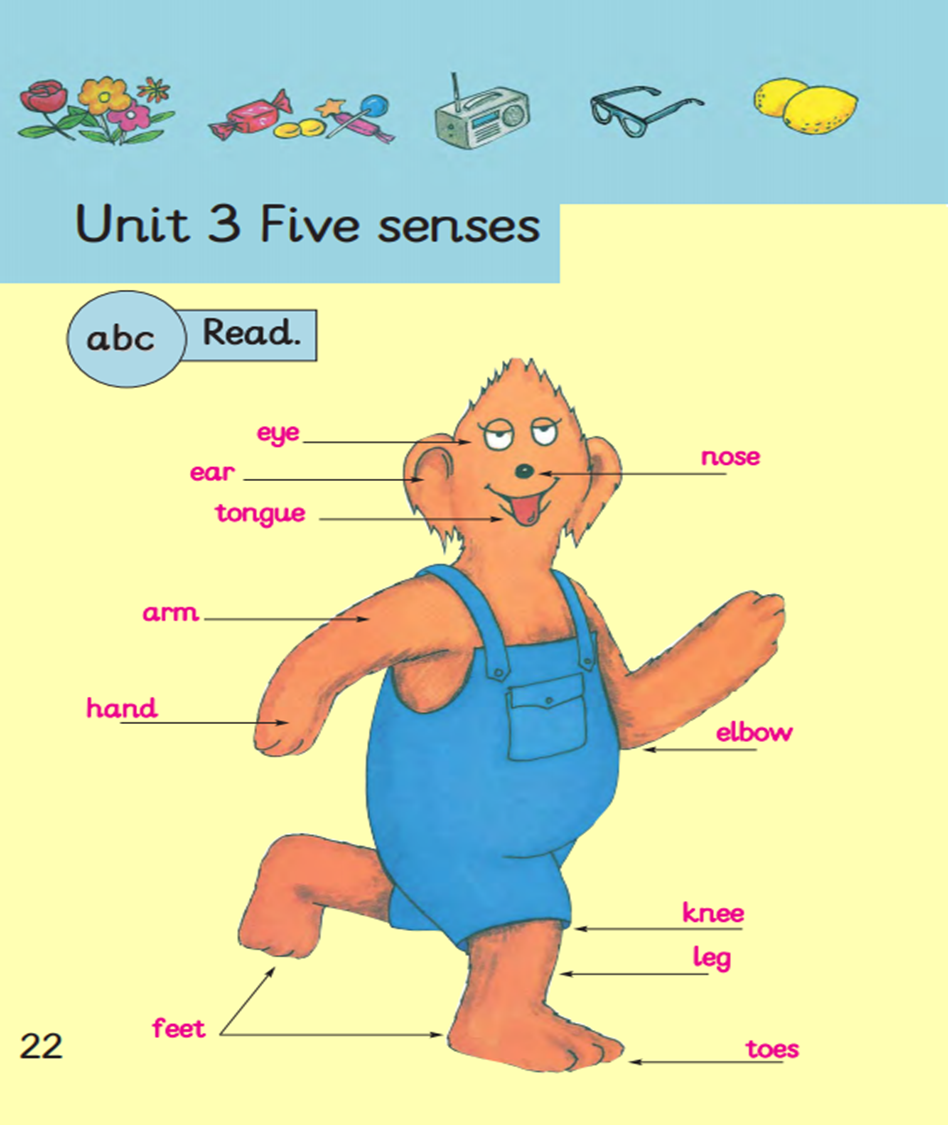 * Look at Biff’s picture and read the words.
* listen to the song.
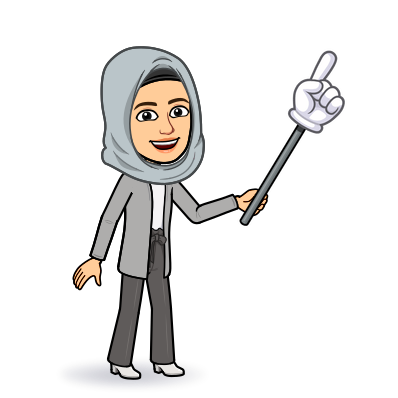 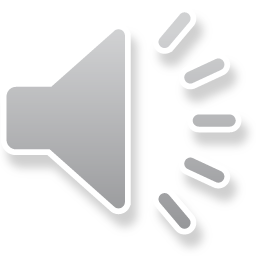 New words to learn
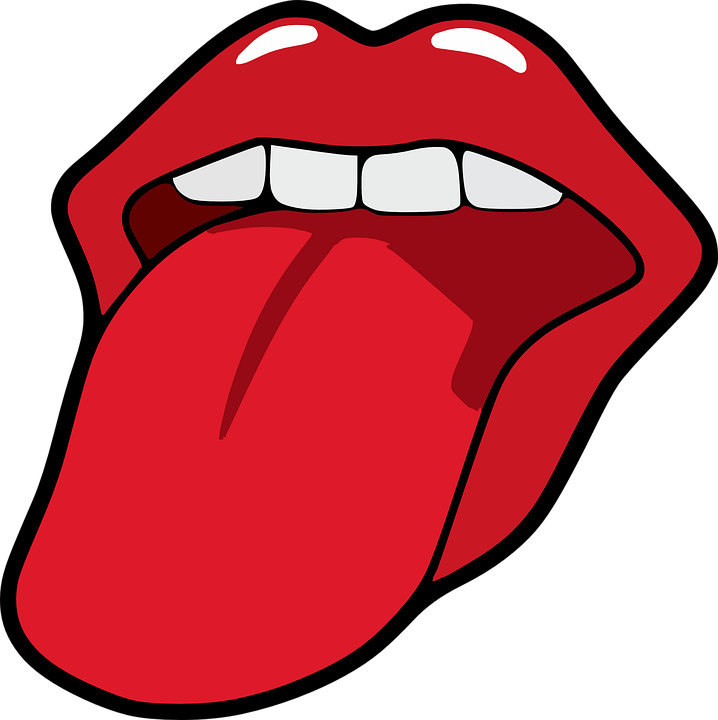 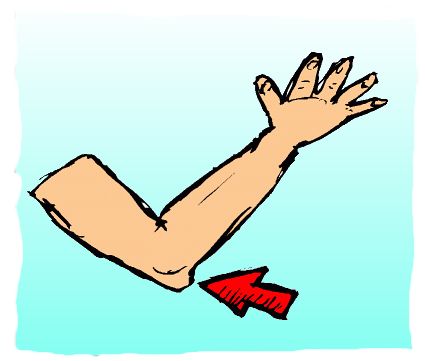 elbow
tongue
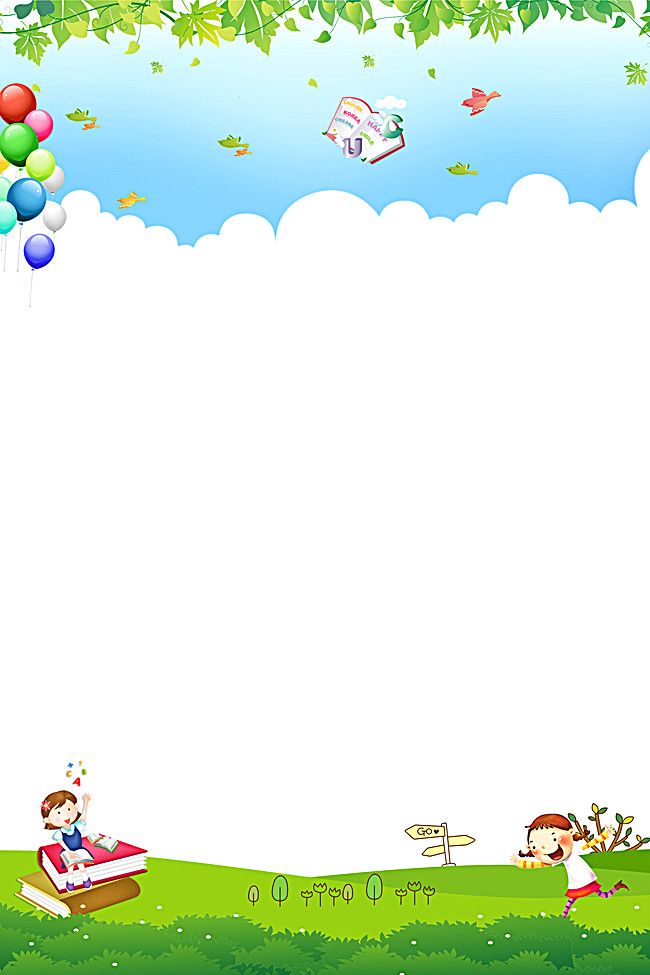 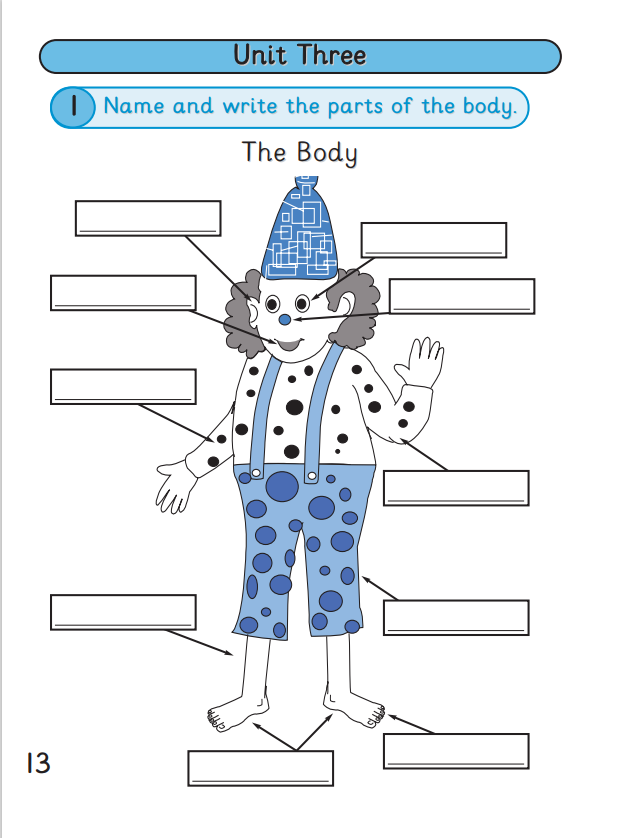 Look at the picture of the clown ,name and write the parts of the body.
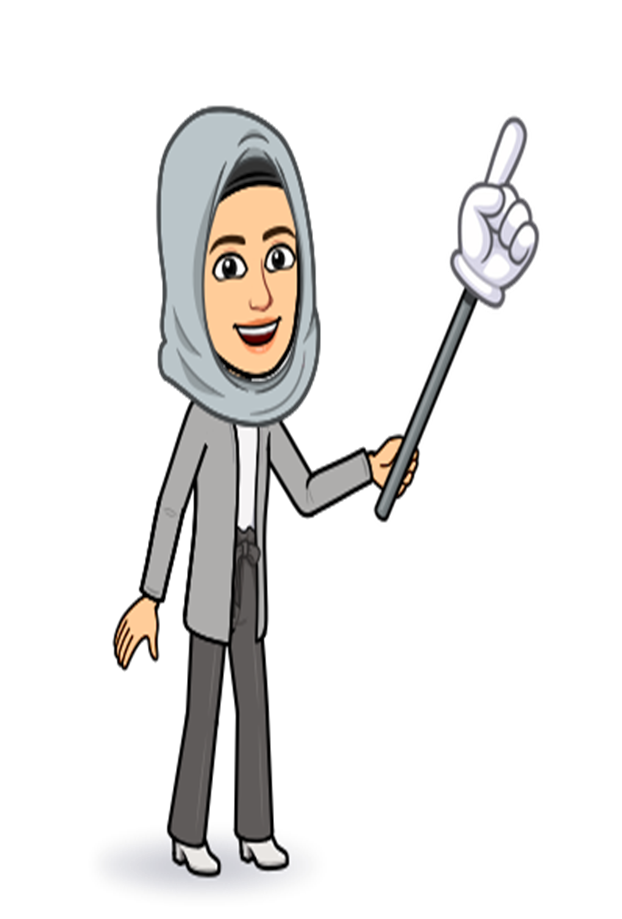 Check your answers.
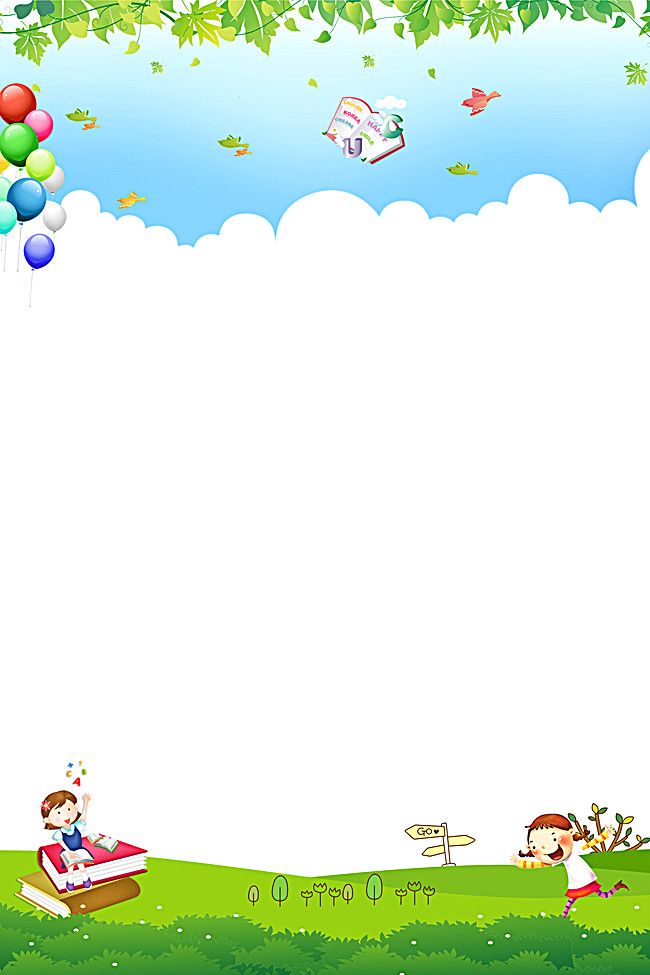 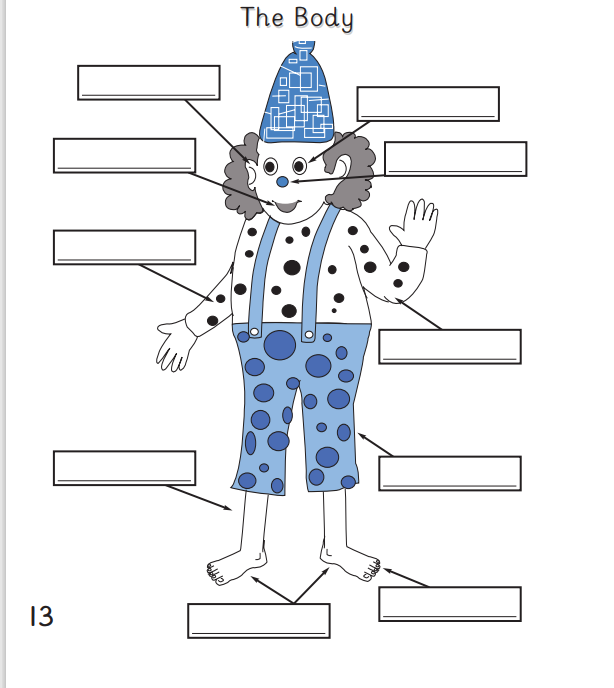 ears
eyes
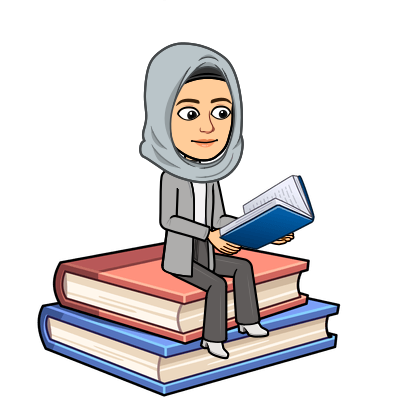 mouth
nose
arm
elbow
leg
knee
toes
feet
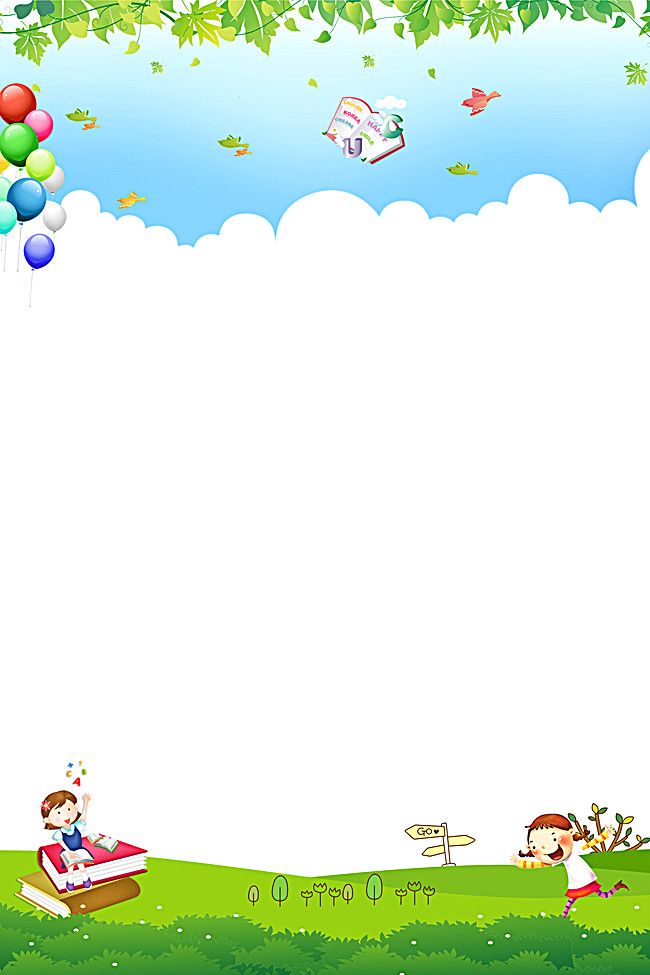 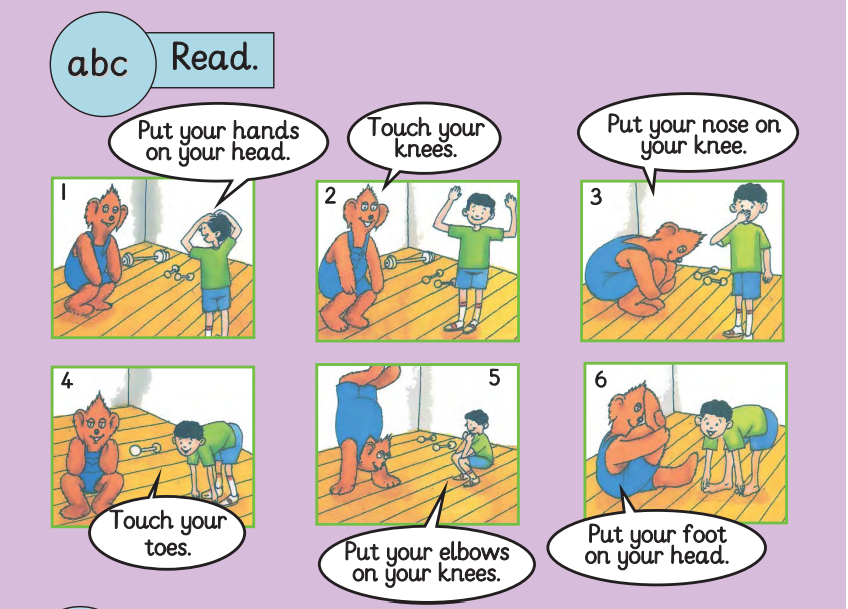 Name the characters you see in the pictures?
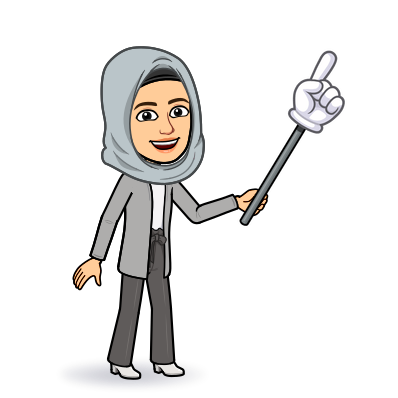 What are Biff and Sami doing?
Let’s read the sentences.
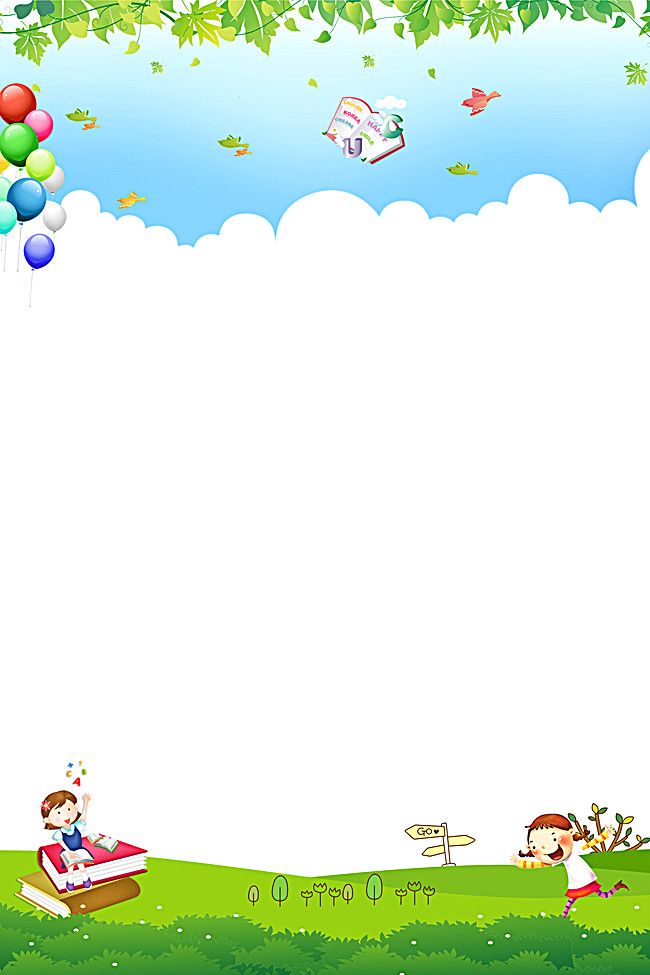 Look at Vicky and Maha.
Read and match.
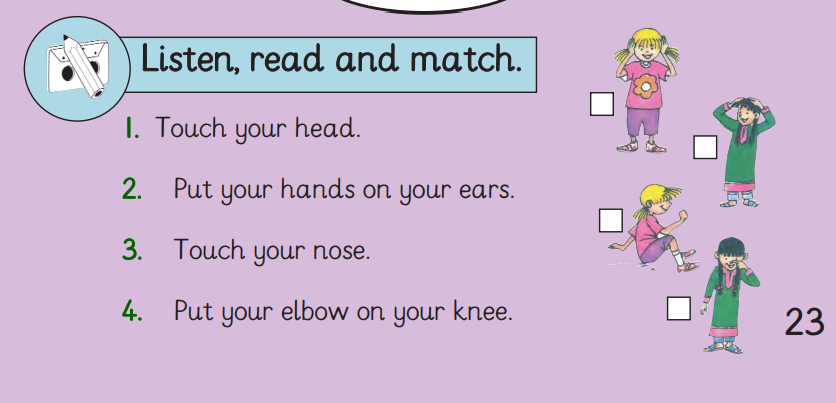 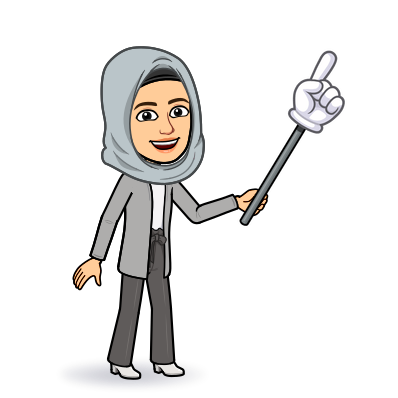 2
1
4
3
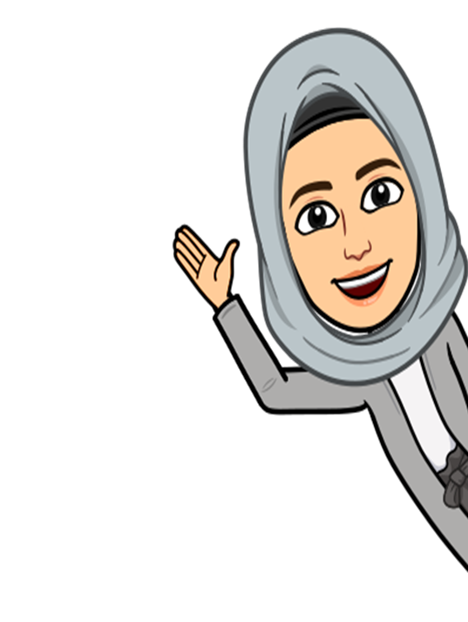 Let’s watch the video
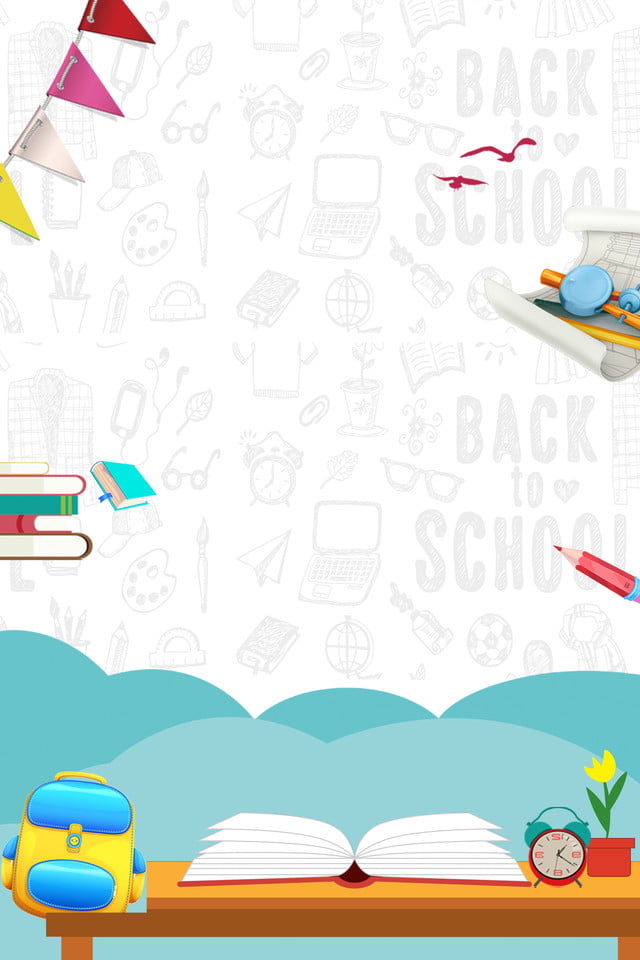 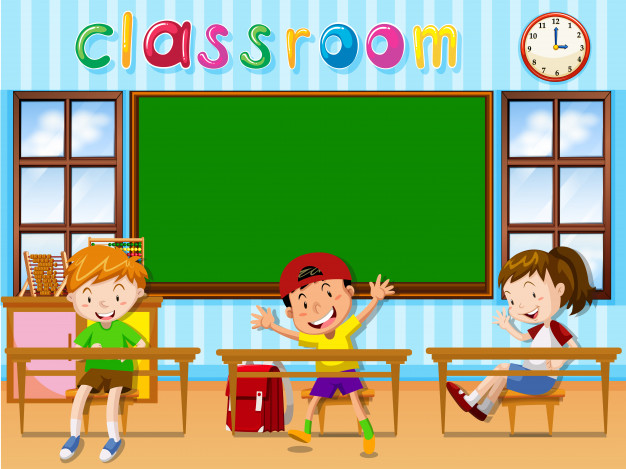 The five senses are:
Five Senses
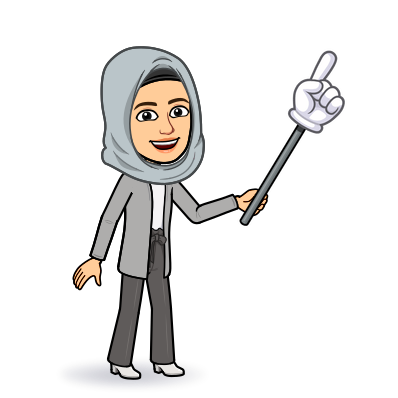 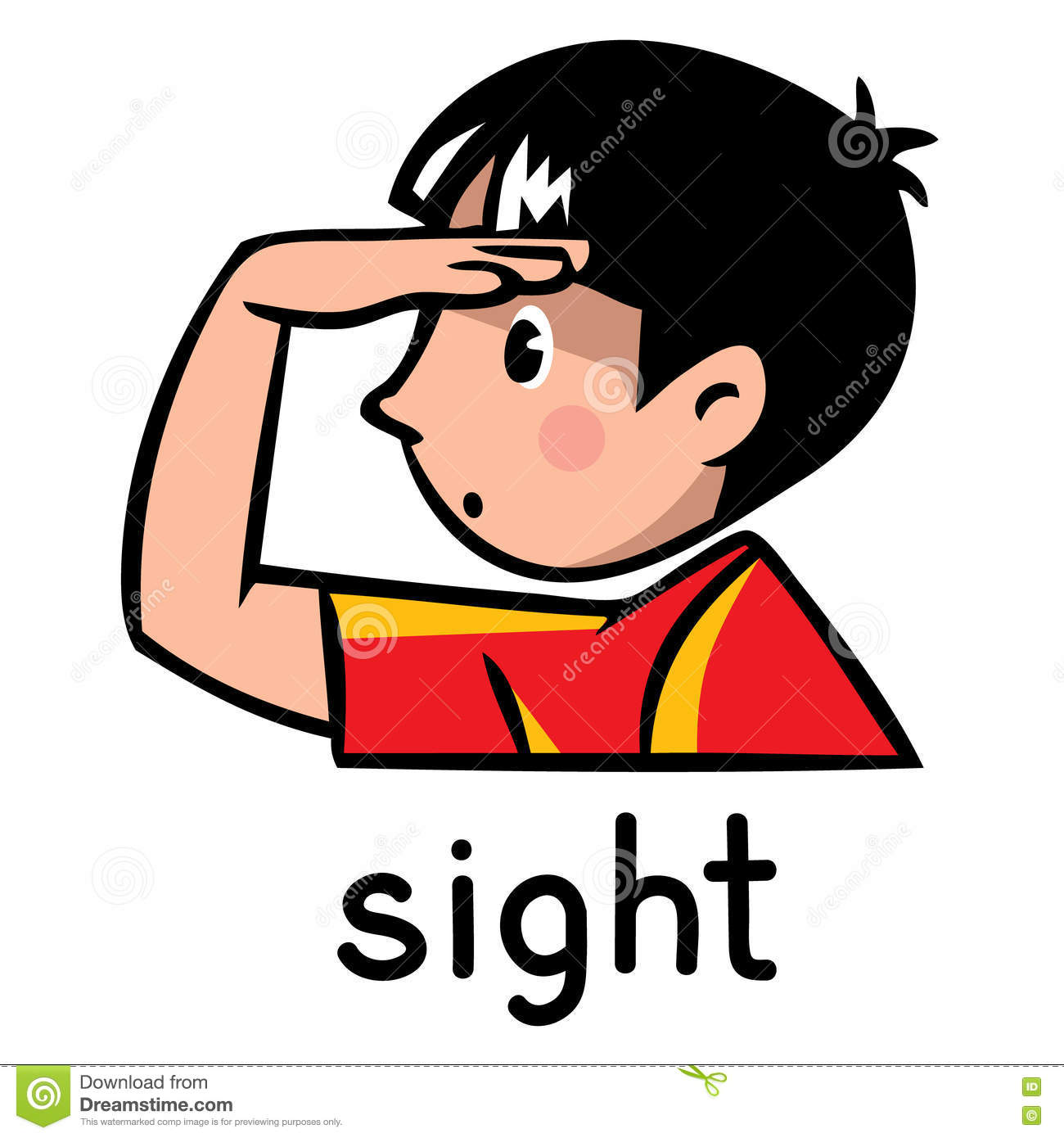 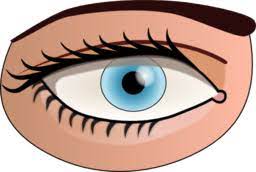 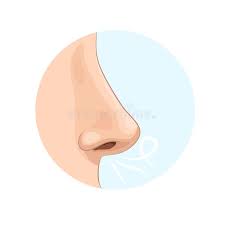 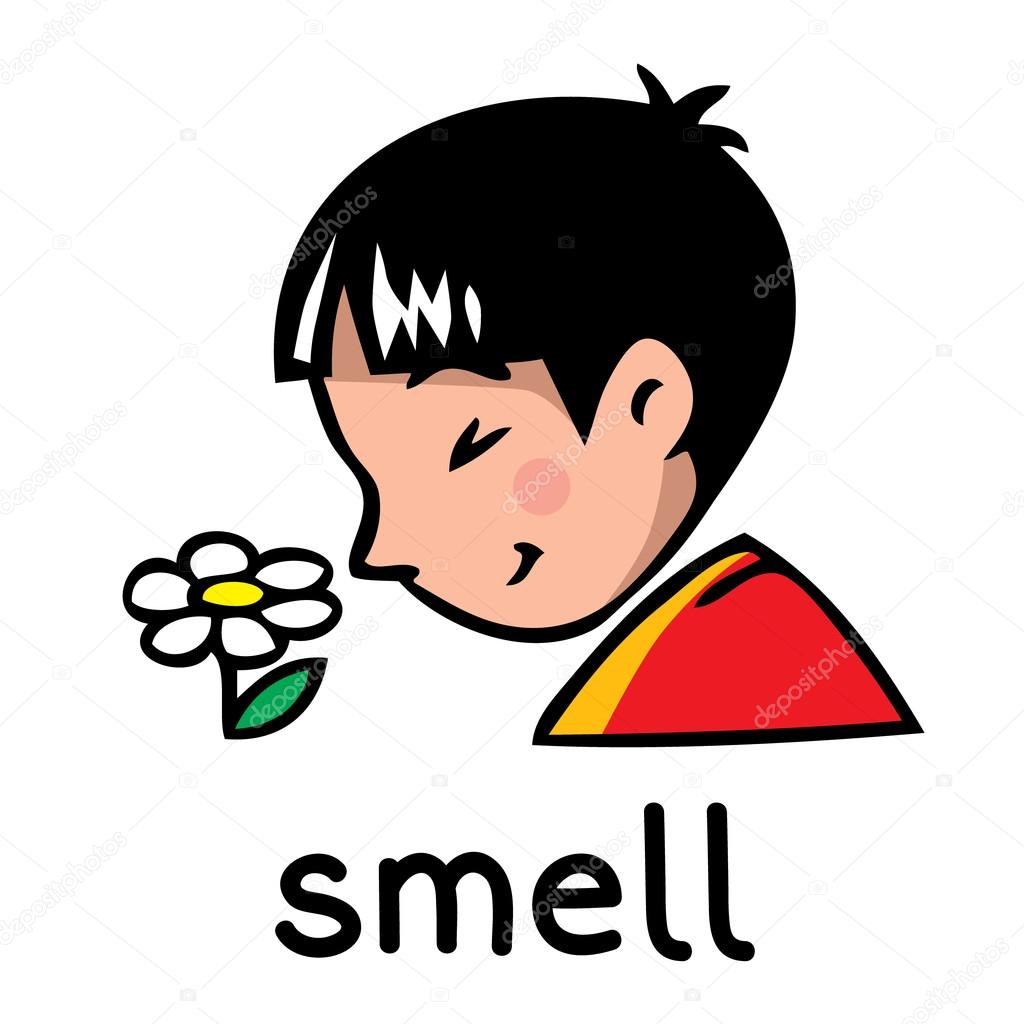 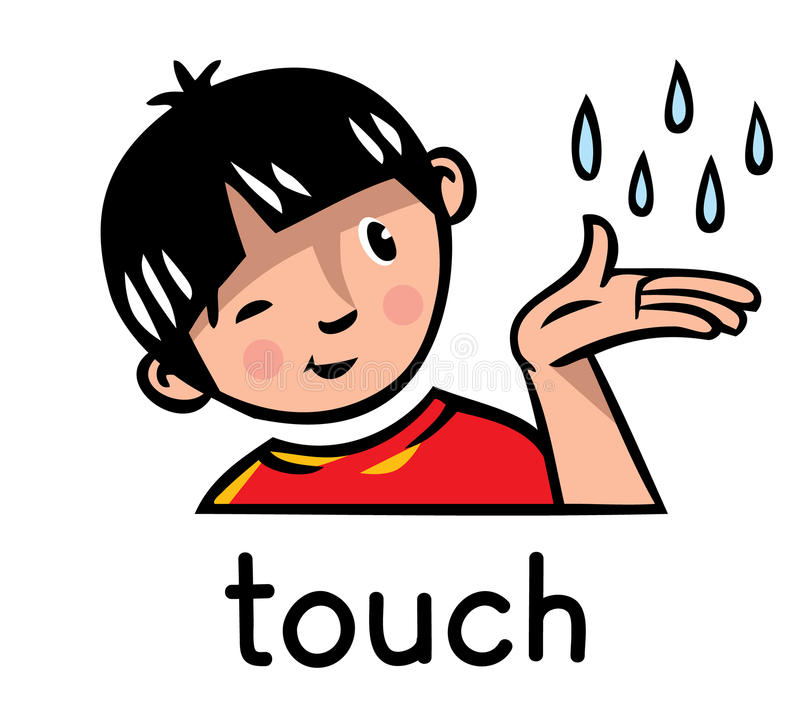 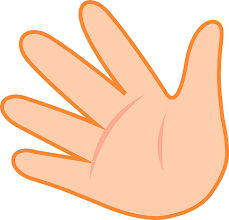 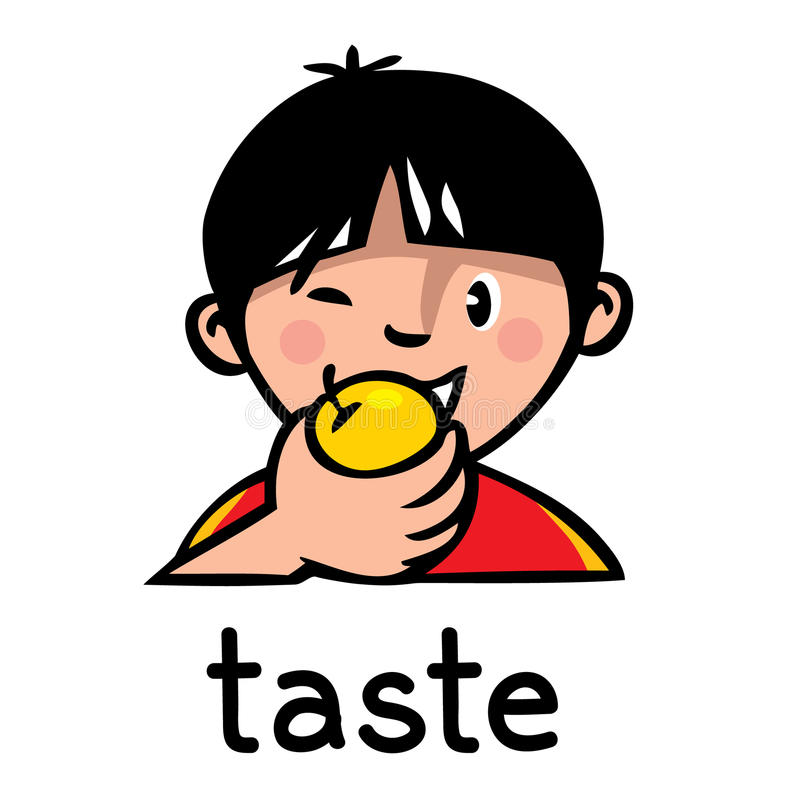 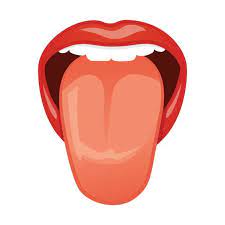 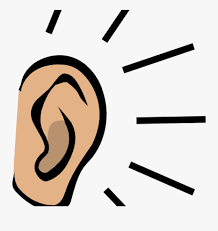 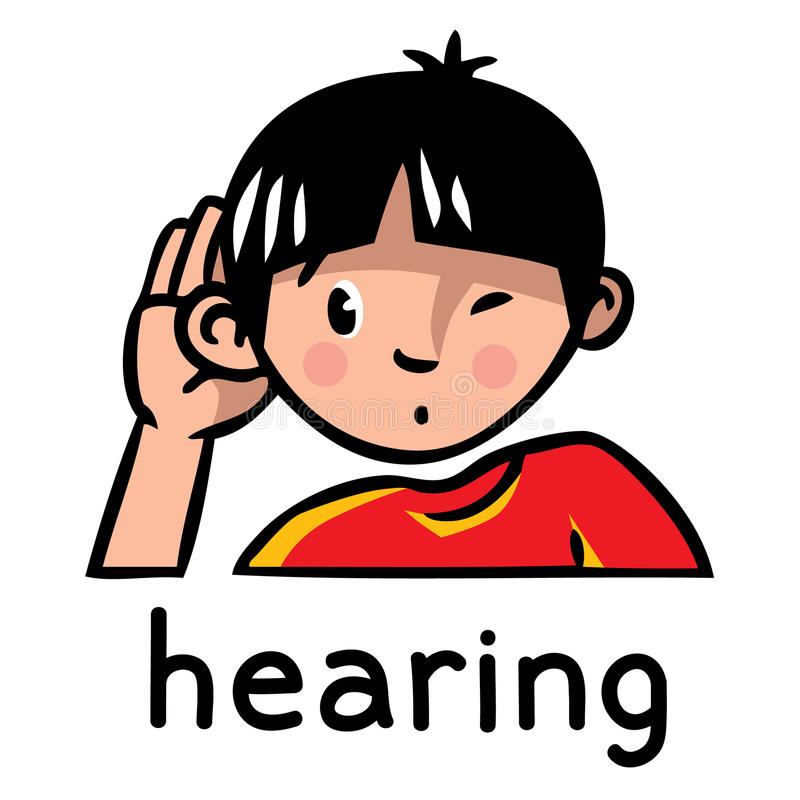 Words to learn
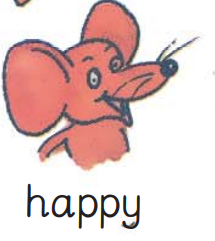 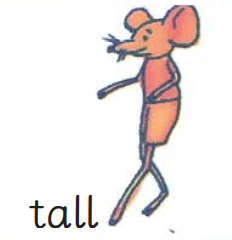 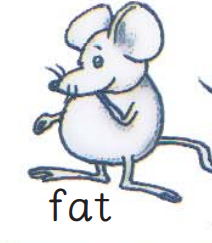 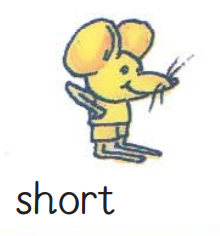 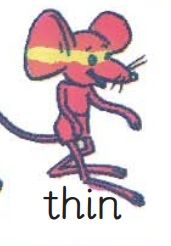 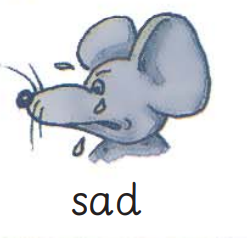 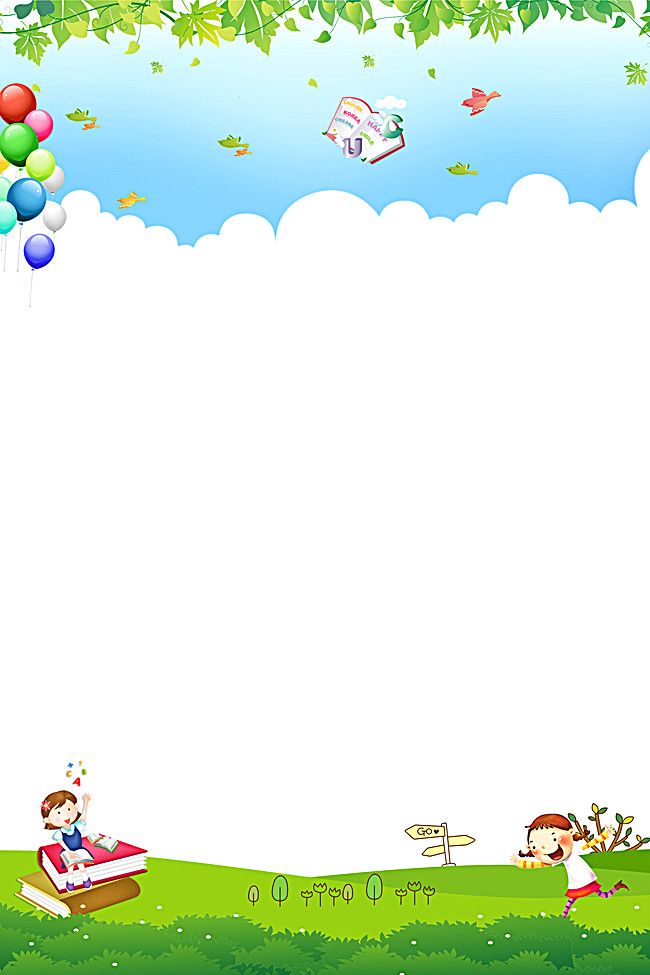 *What can you see?
*How many clowns can you see?
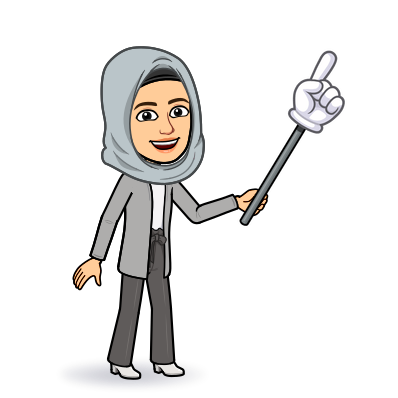 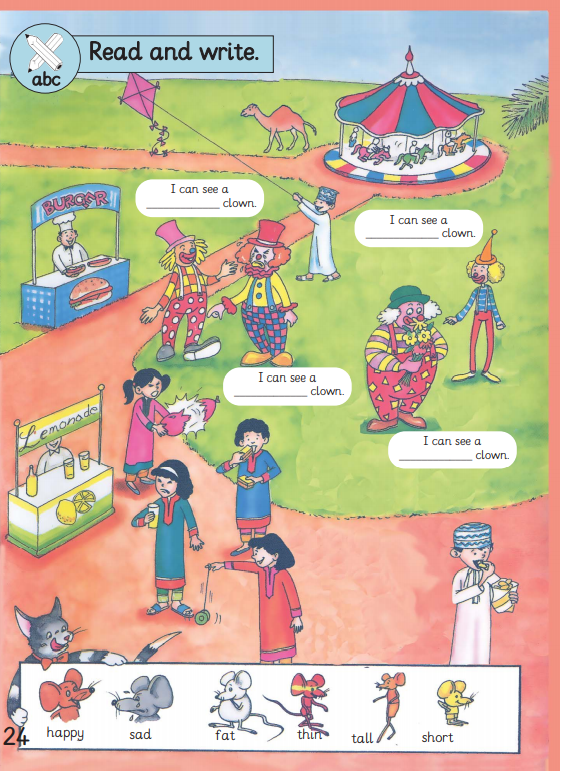 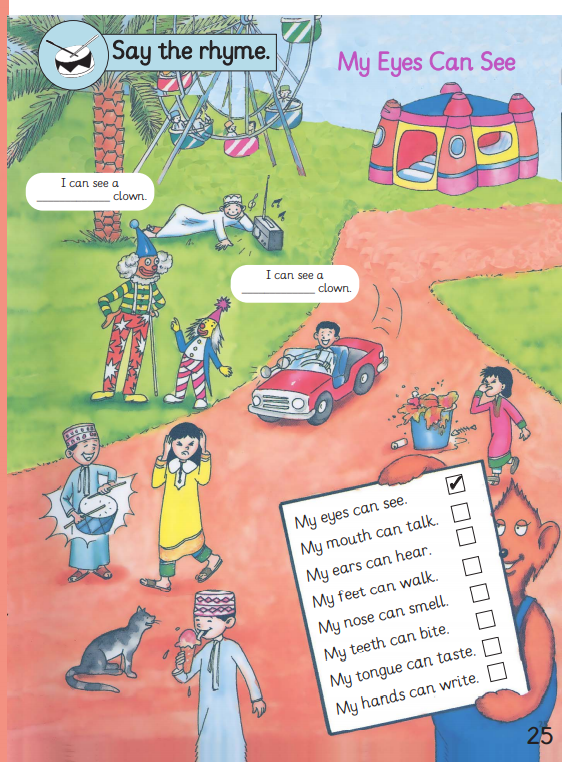 Read and write
Check your answers.
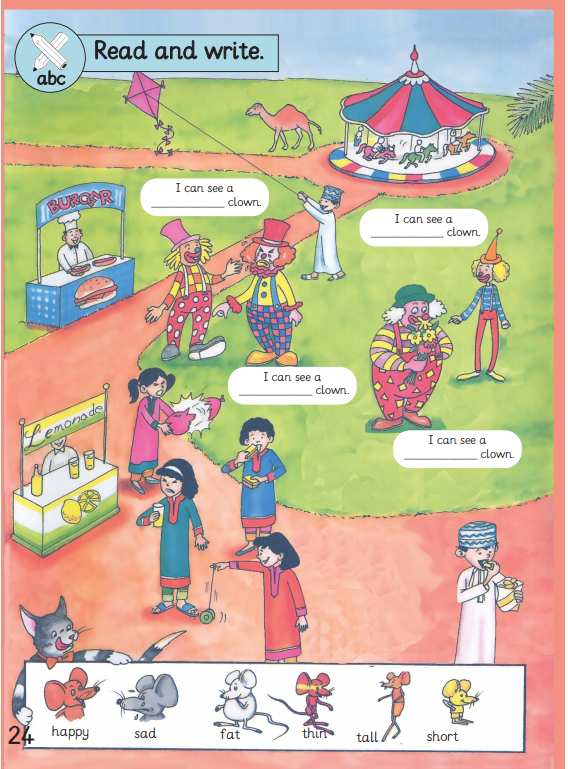 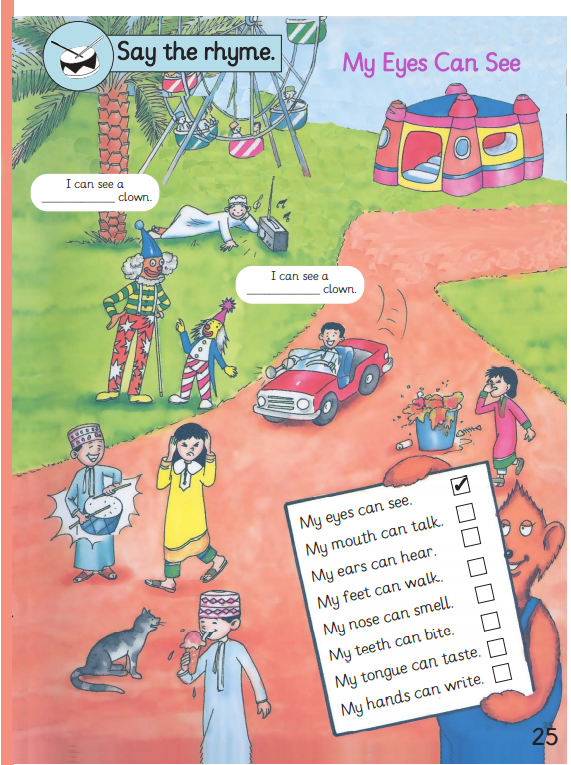 tall
happy
thin
short
sad
fat
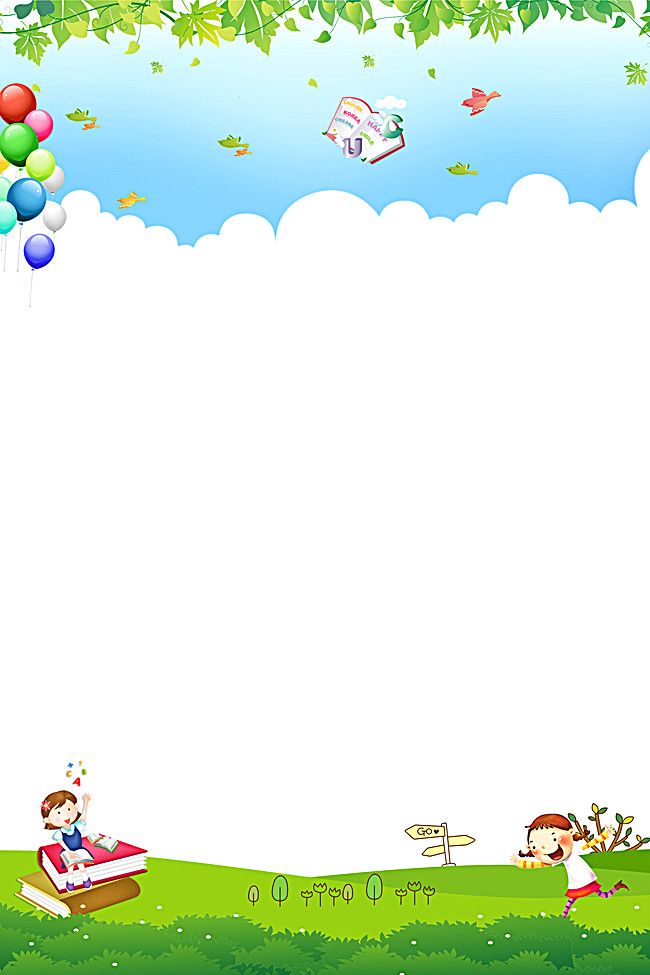 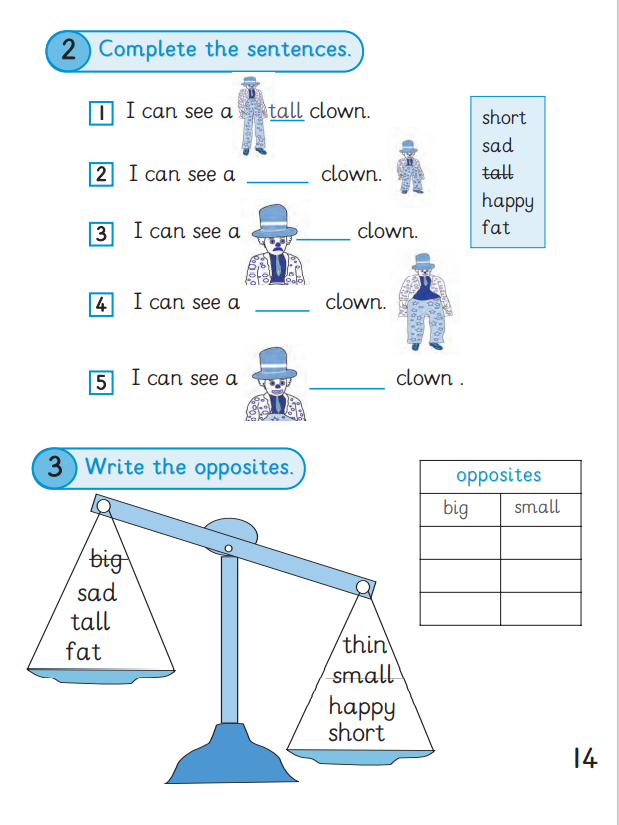 Look at activity number 2 and complete the sentences.
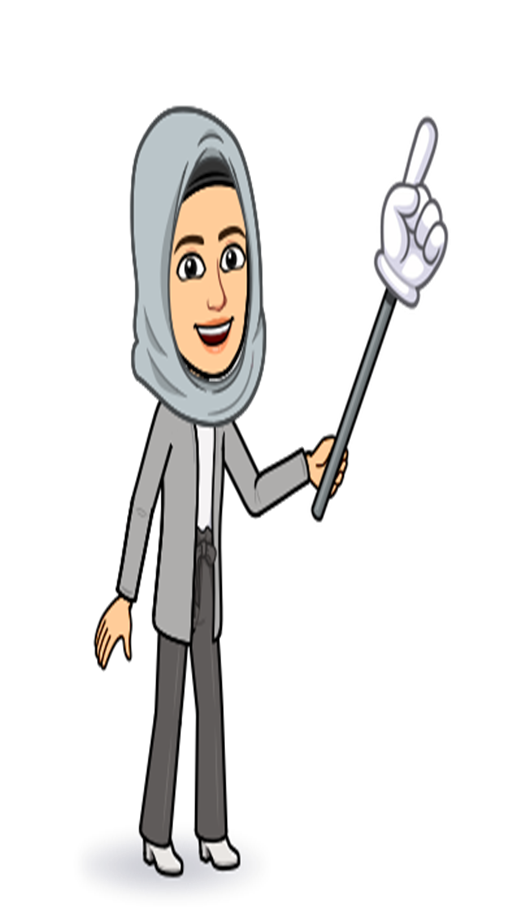 Activity number 3 and write the opposites.
opposites: مضاد
tall   _    short
Check your answers.
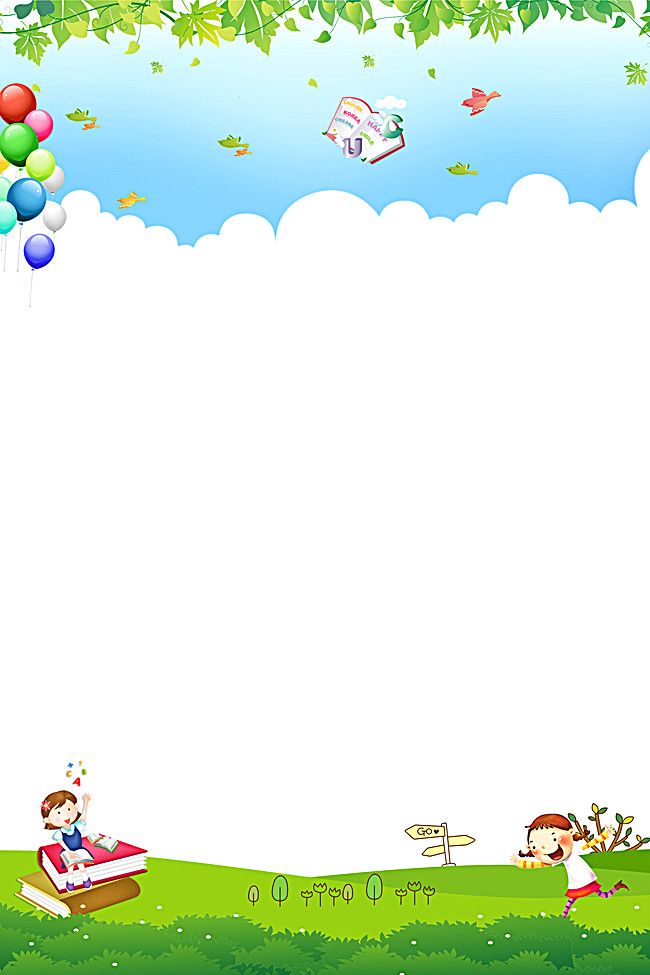 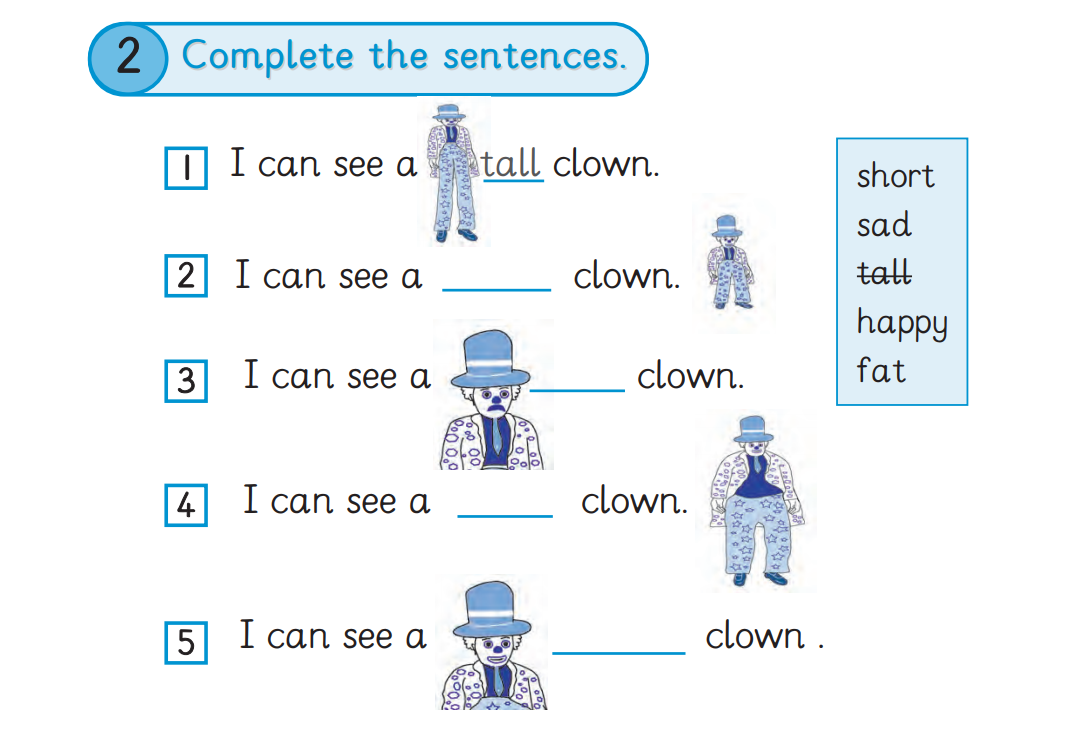 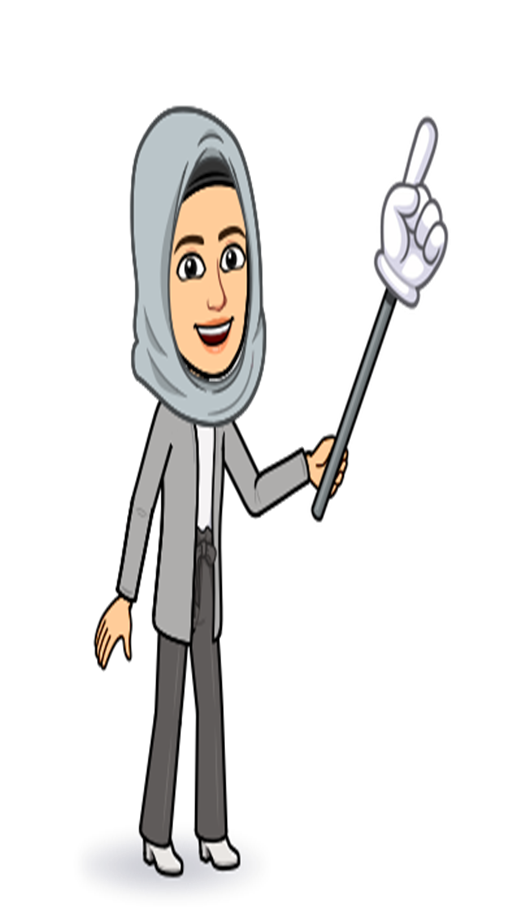 short
sad
fat
happy
Check your answers.
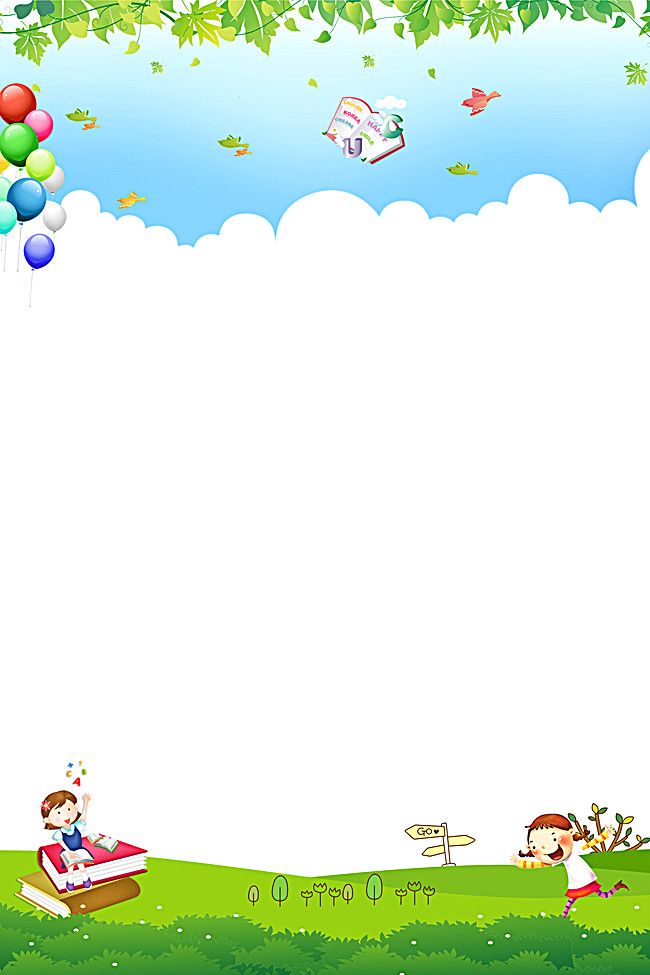 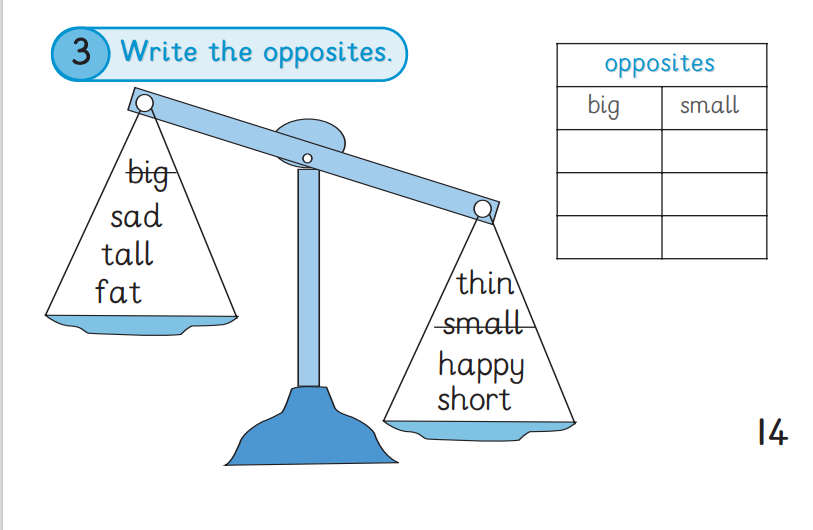 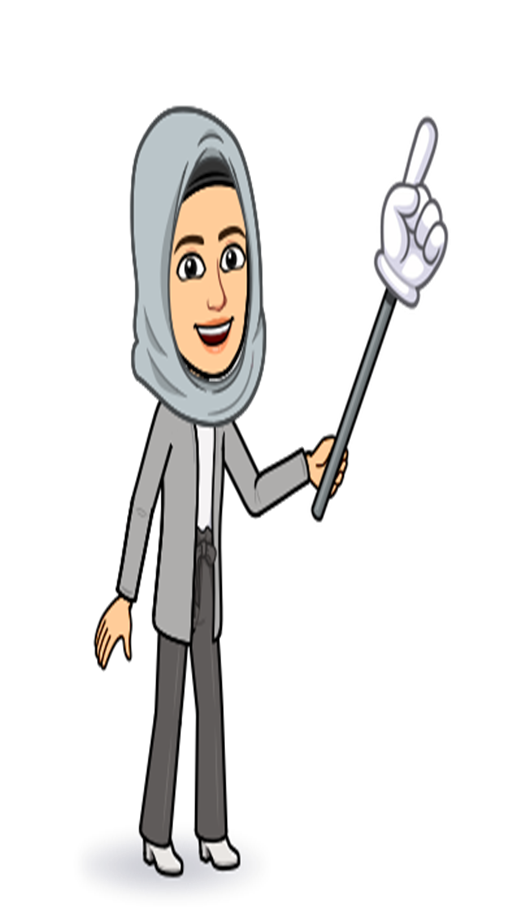 happy
sad
short
tall
thin
fat